Wireless CommunicationProject
——Qin Xiaosong
5100109073
Spread Spectrum
Contents
Project Background
Project Process
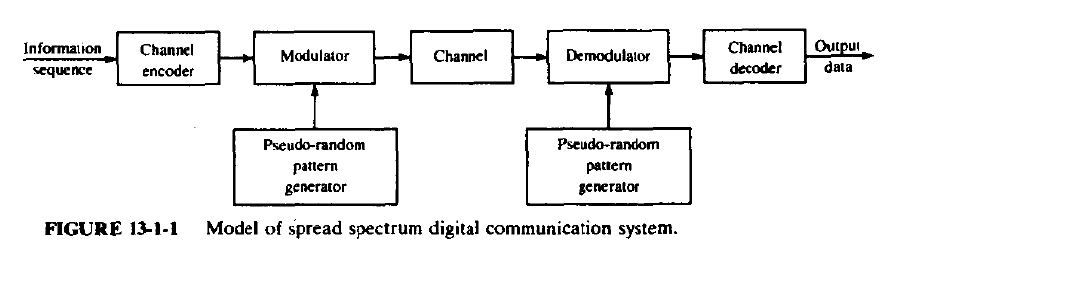 Theory Basis
Shannon Theorem
    

When S/N is very small （≤0.1）
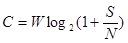 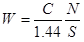 Direct Sequence Spread Spectrum
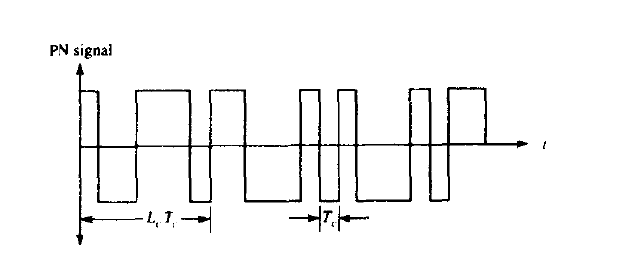 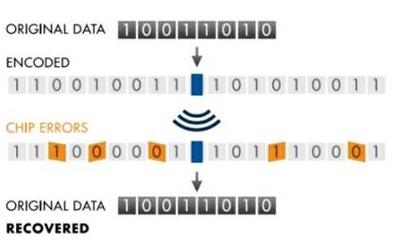 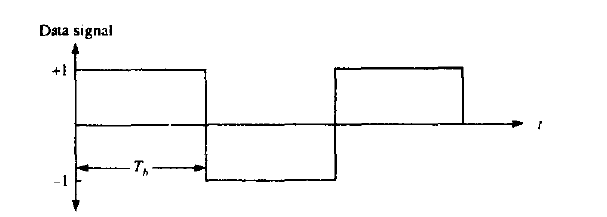 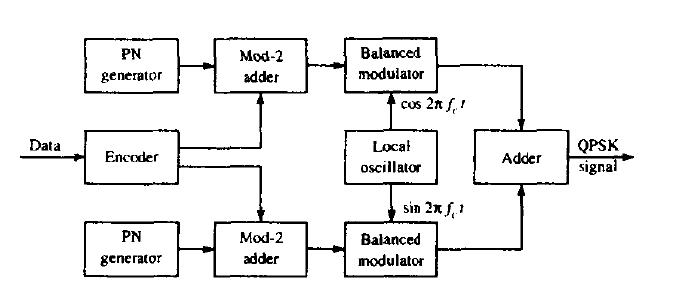 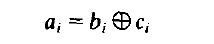 Labview ProgrammingWith USRP Manipulation
Labview：Graphic programming software developed by NI.

USRP: A hardware to make PC work as software radio with large bandwidth
解扩频
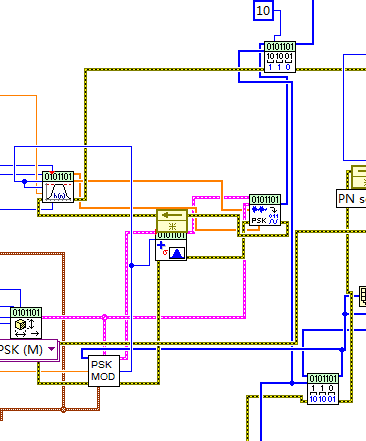 PSK解调
AWGN噪声信道
PSK调制模块
扩频模块
The real transmission
ASCII码转换
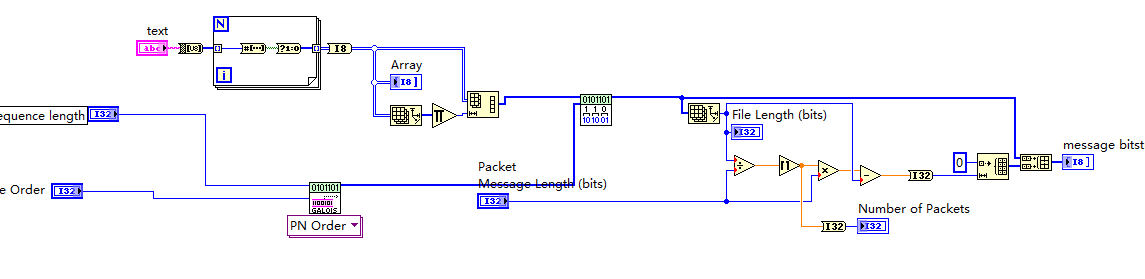 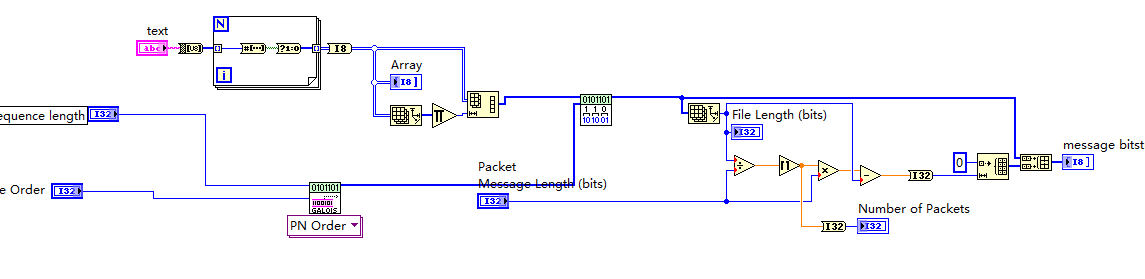 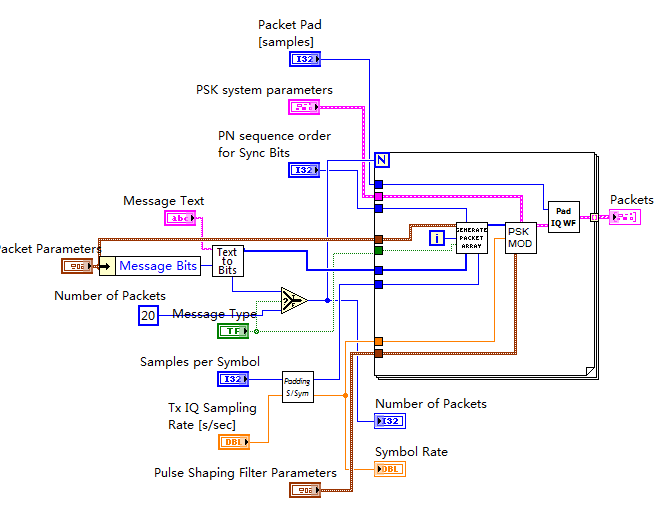 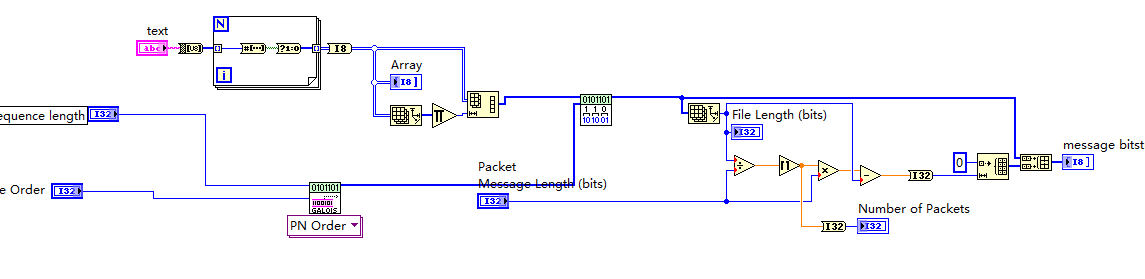 Message transform
Packet form
Synchronization and checkout
Modulation and spread
扩频模块
扩频模块
扩频模块
冗余位以及校验位添加
PSK调制
数据转换
产生PN序列
产生PN序列
包序号
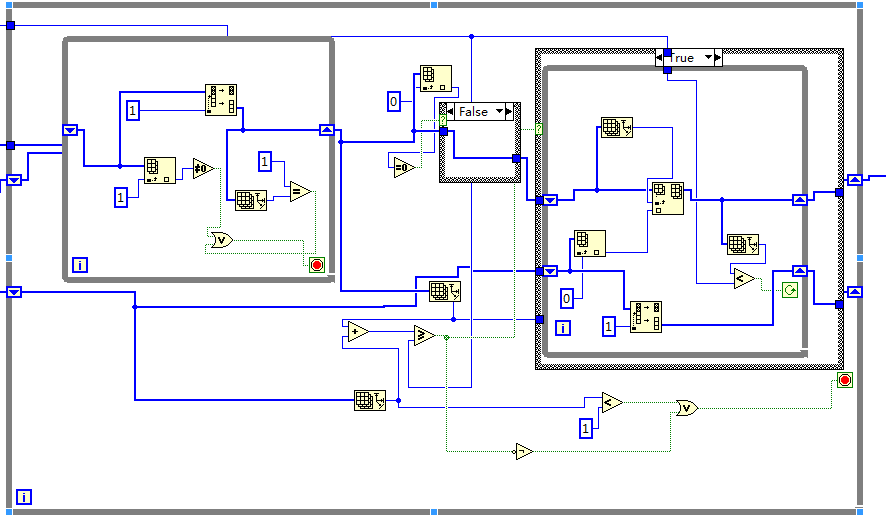 Checkout
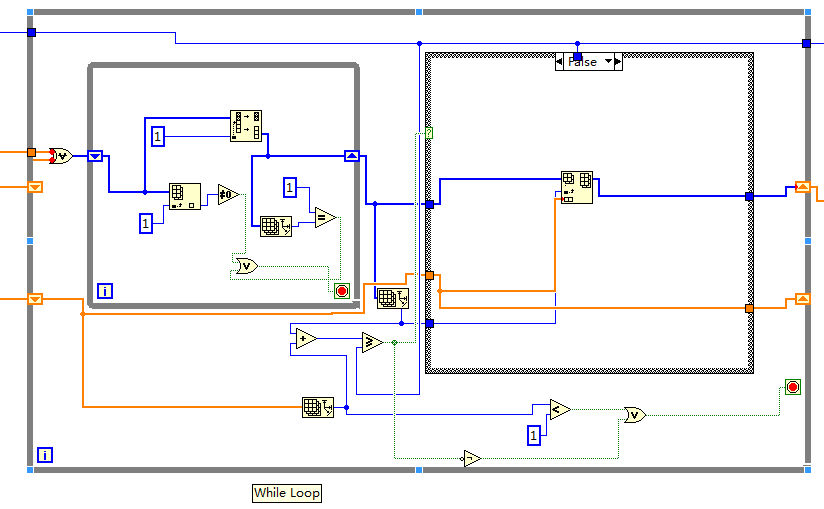 Evaluation Model
The evolution
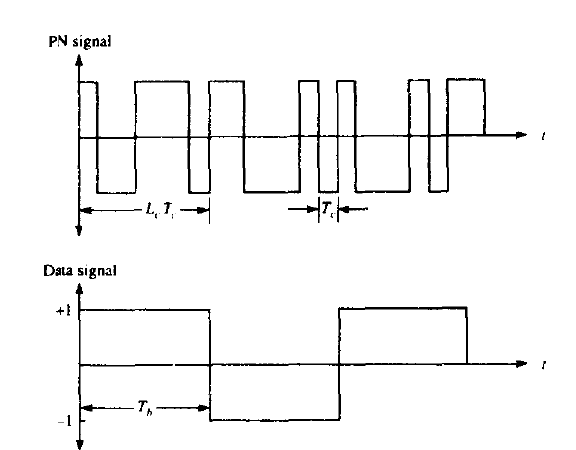 System bandwidth make the increase in the number of jamming signal in the front-end     of receiver 
Dynamic spectrum access
The channel capacity is limited
Tamed spread spectrum
Thank You!